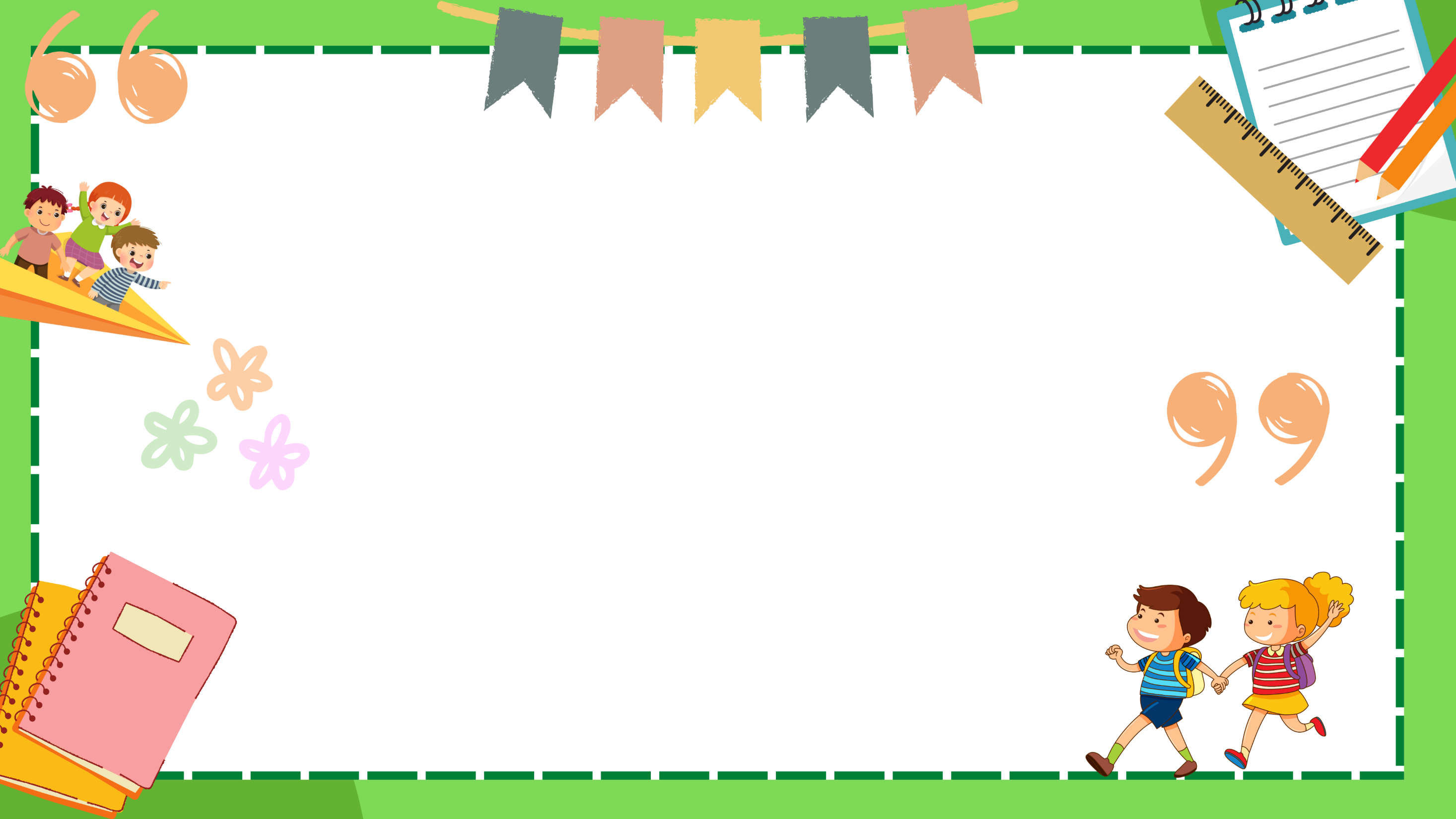 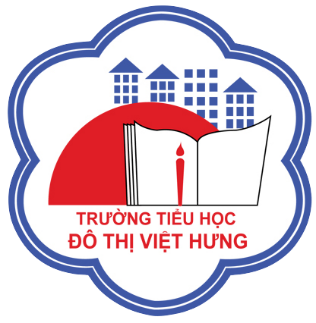 ỦY BAN NHÂN DÂN QUẬN LONG BIÊN
TRƯỜNG TIỂU HỌC ĐÔ THỊ VIỆT HƯNG
BÀI GIẢNG ĐIỆN TỬ
KHỐI 3
MÔN: HĐTN
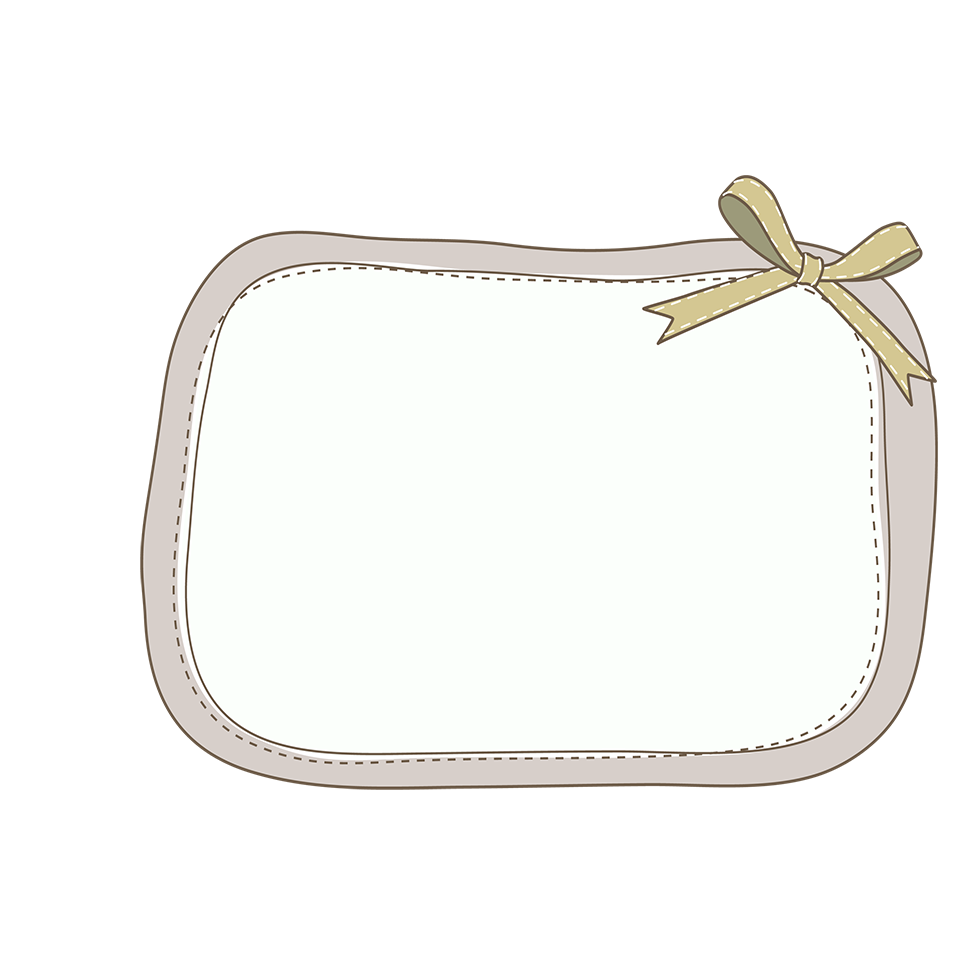 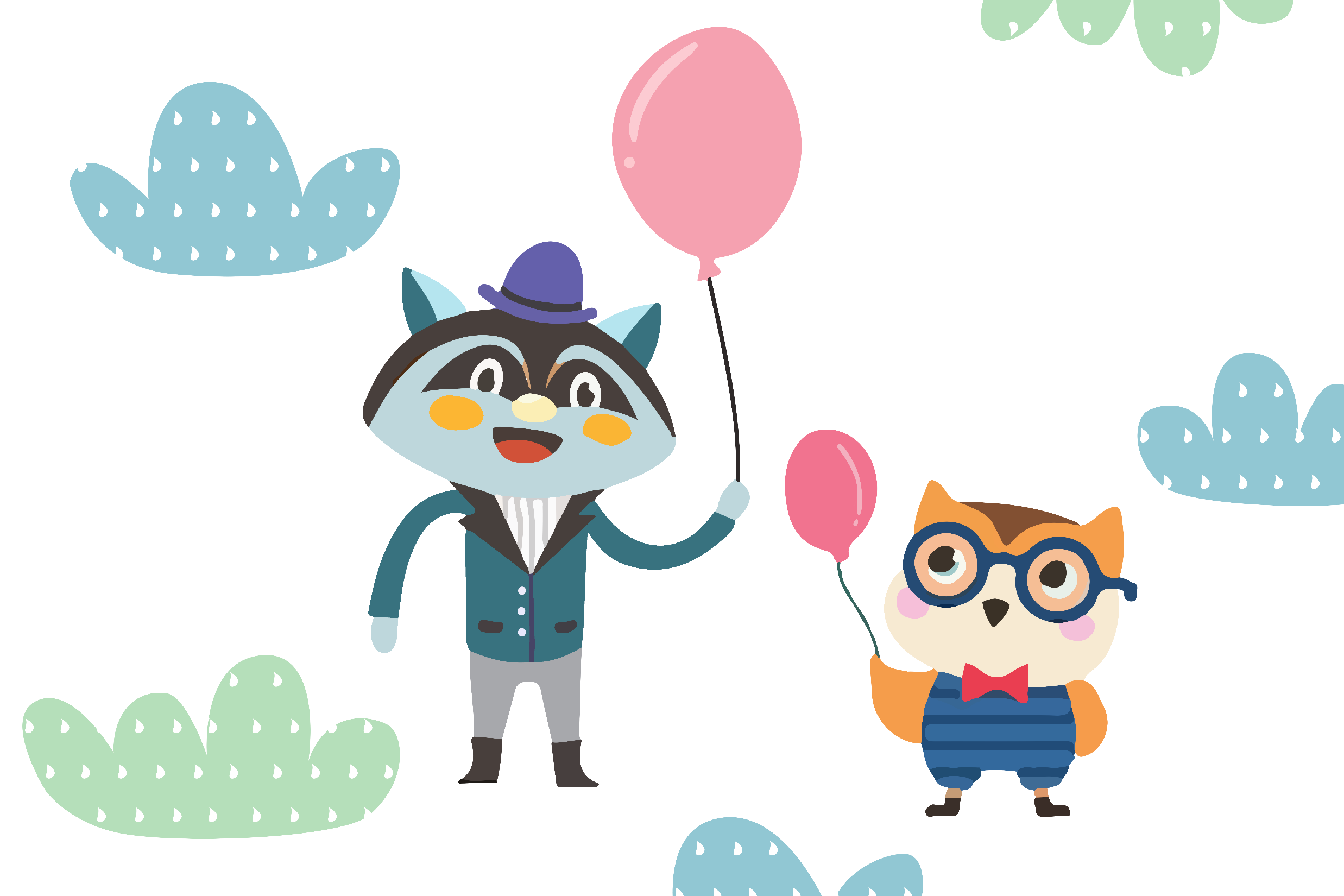 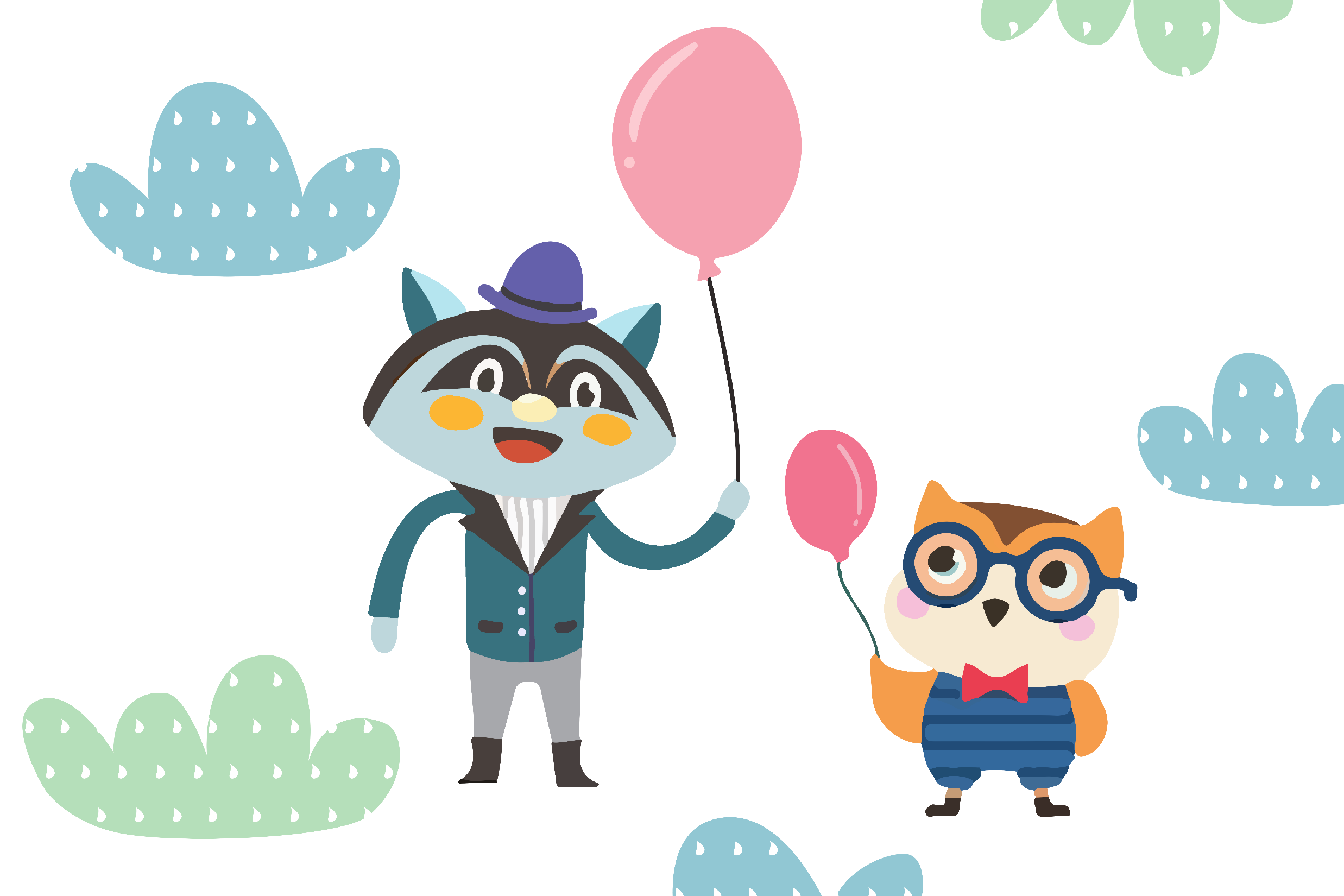 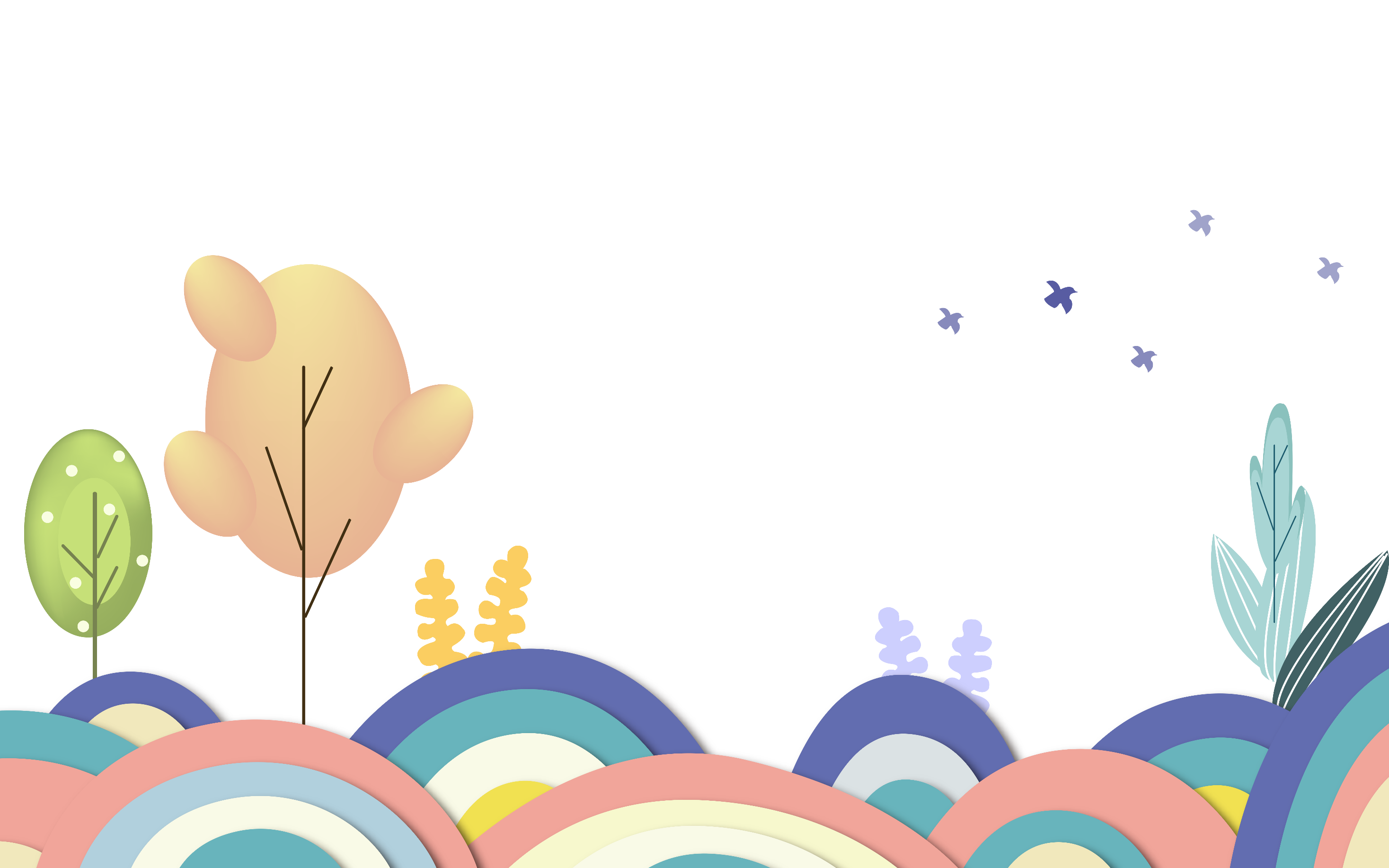 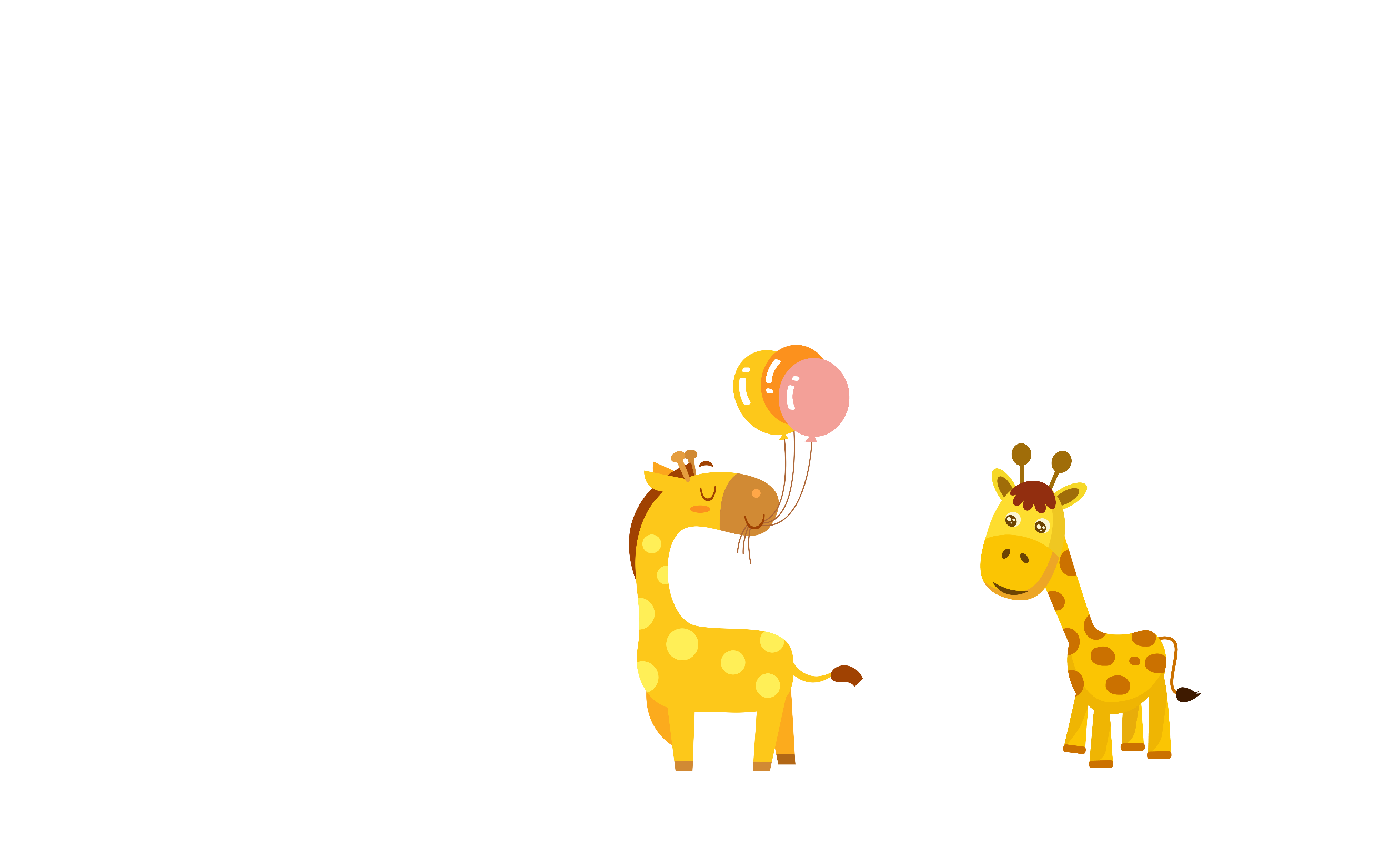 Hoạt động 
      trải nghiệm
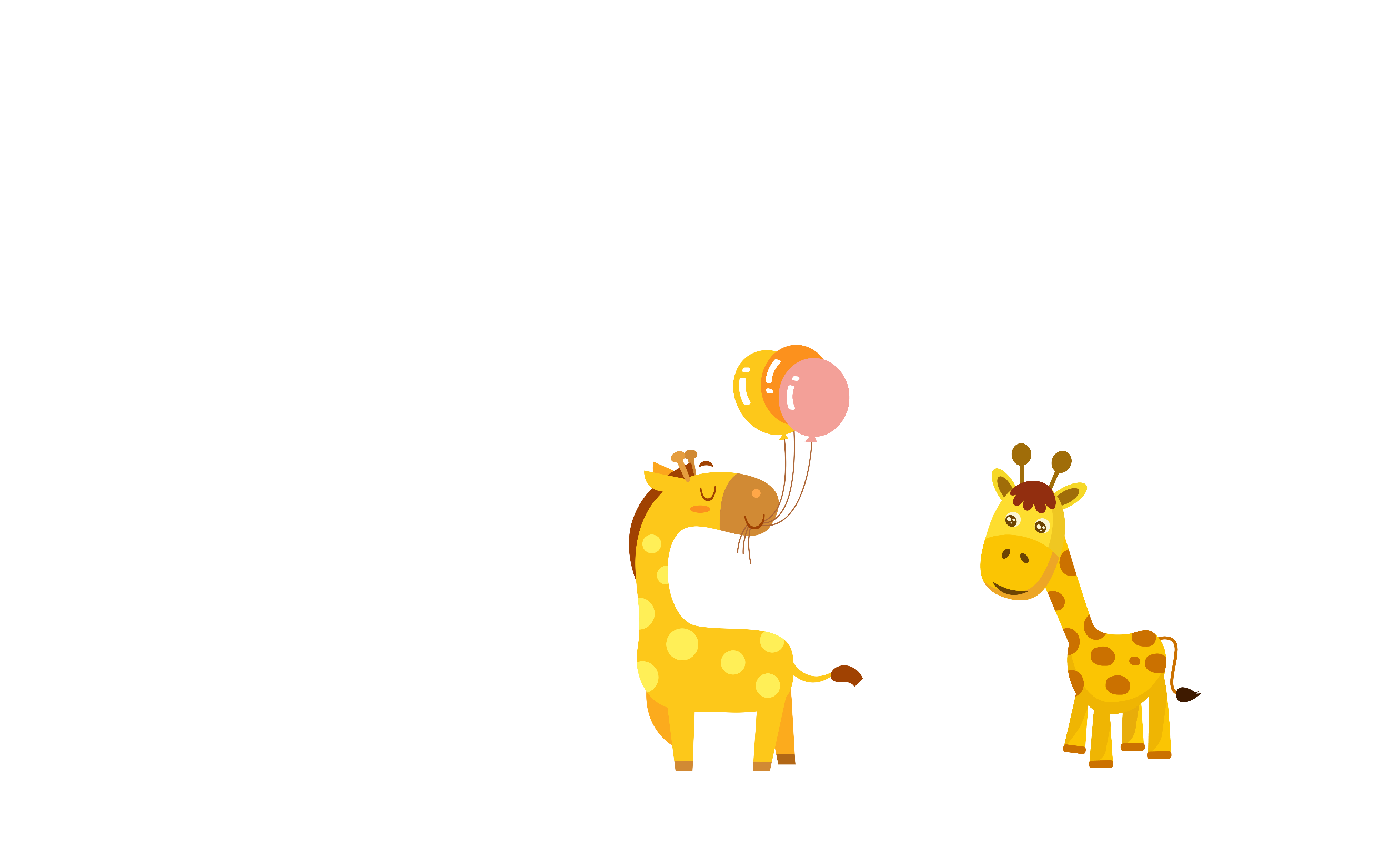 Chủ đề: 
Khám phá bản thân
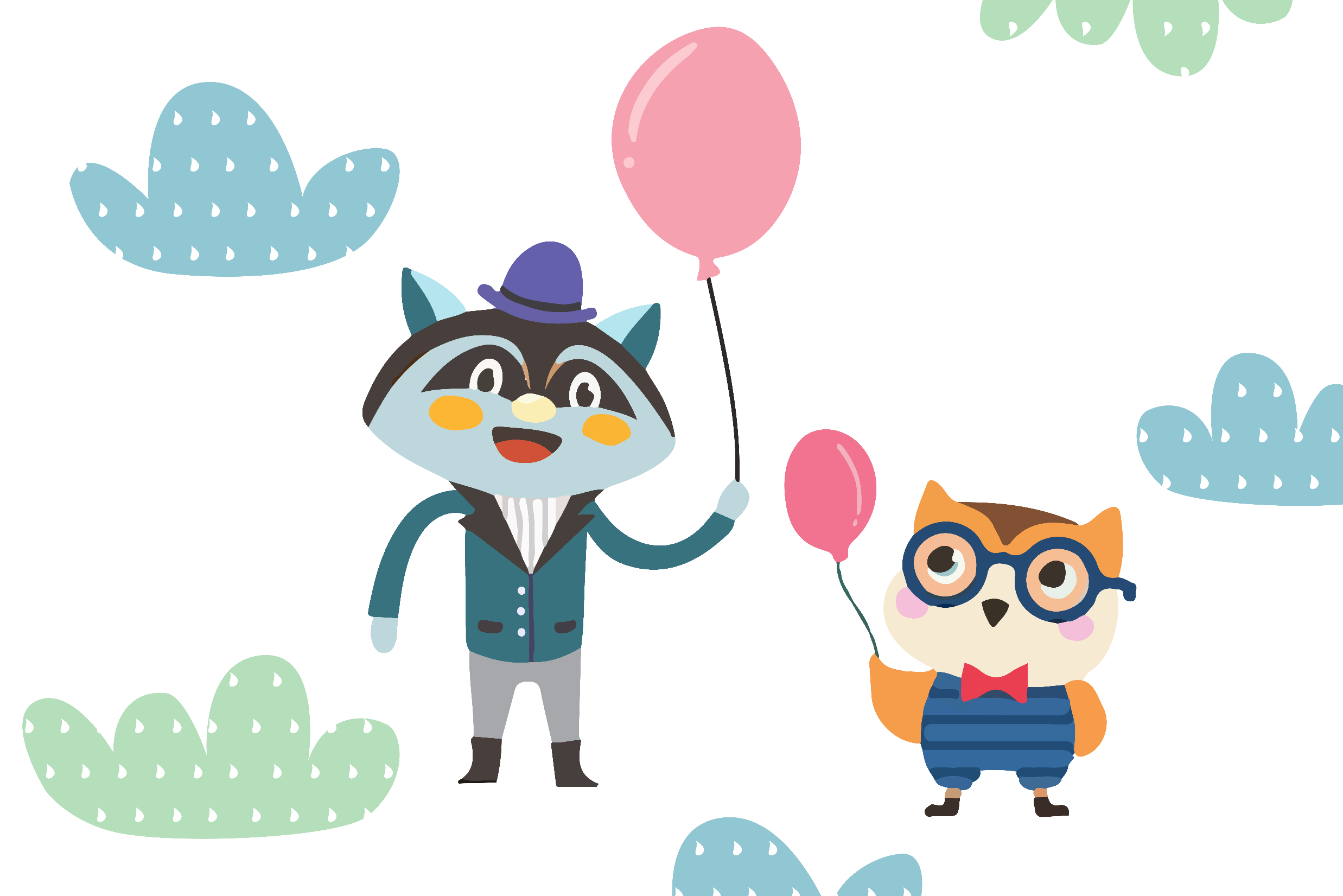 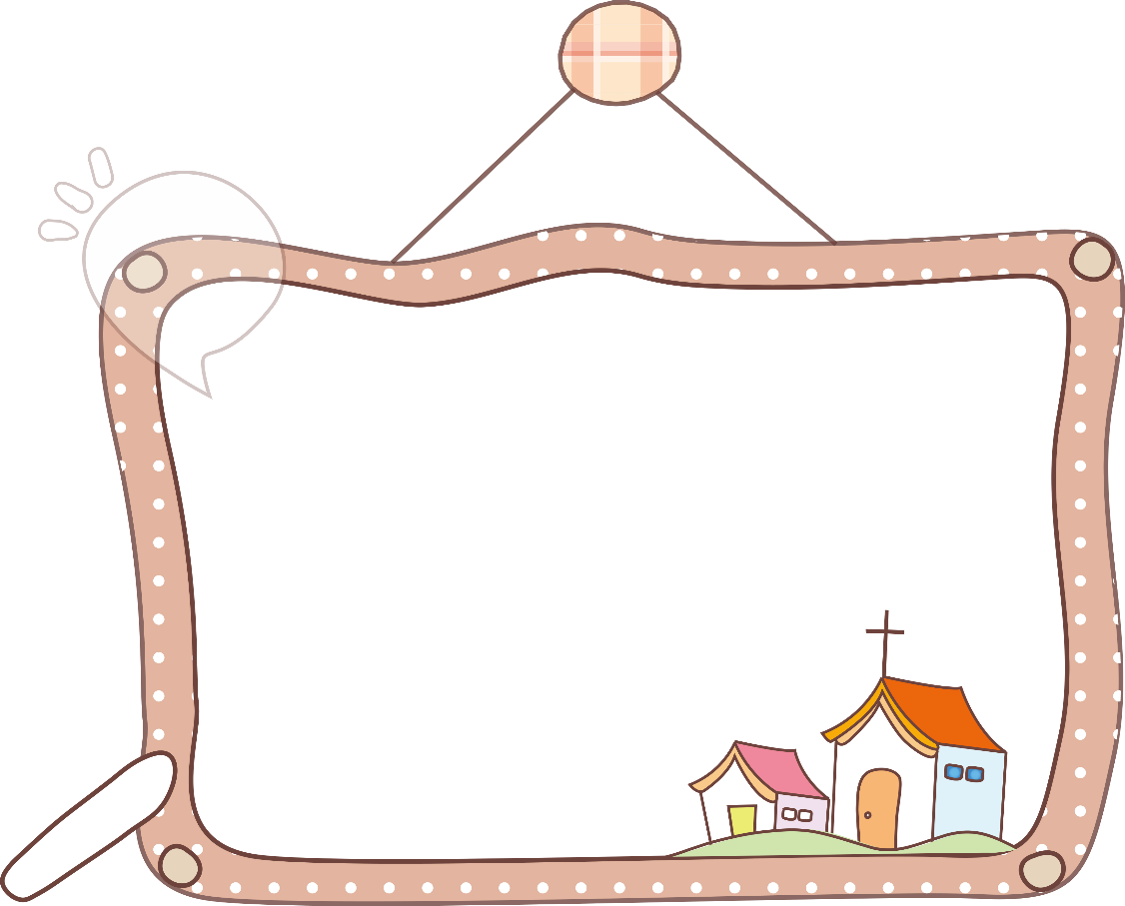 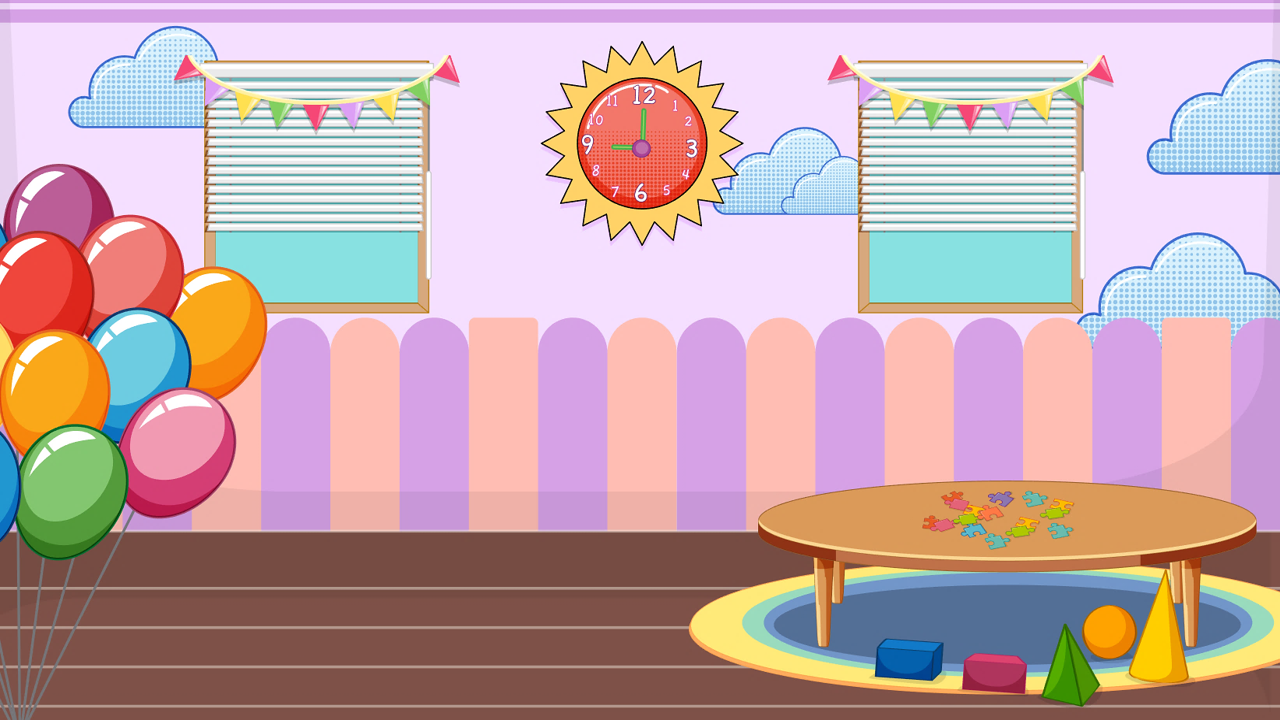 SINH HOẠT LỚP
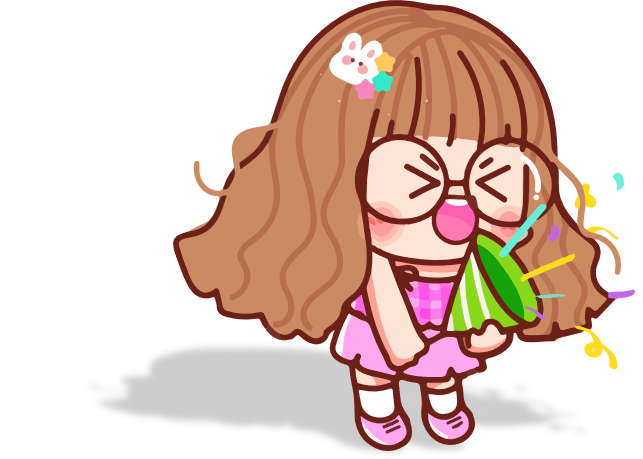 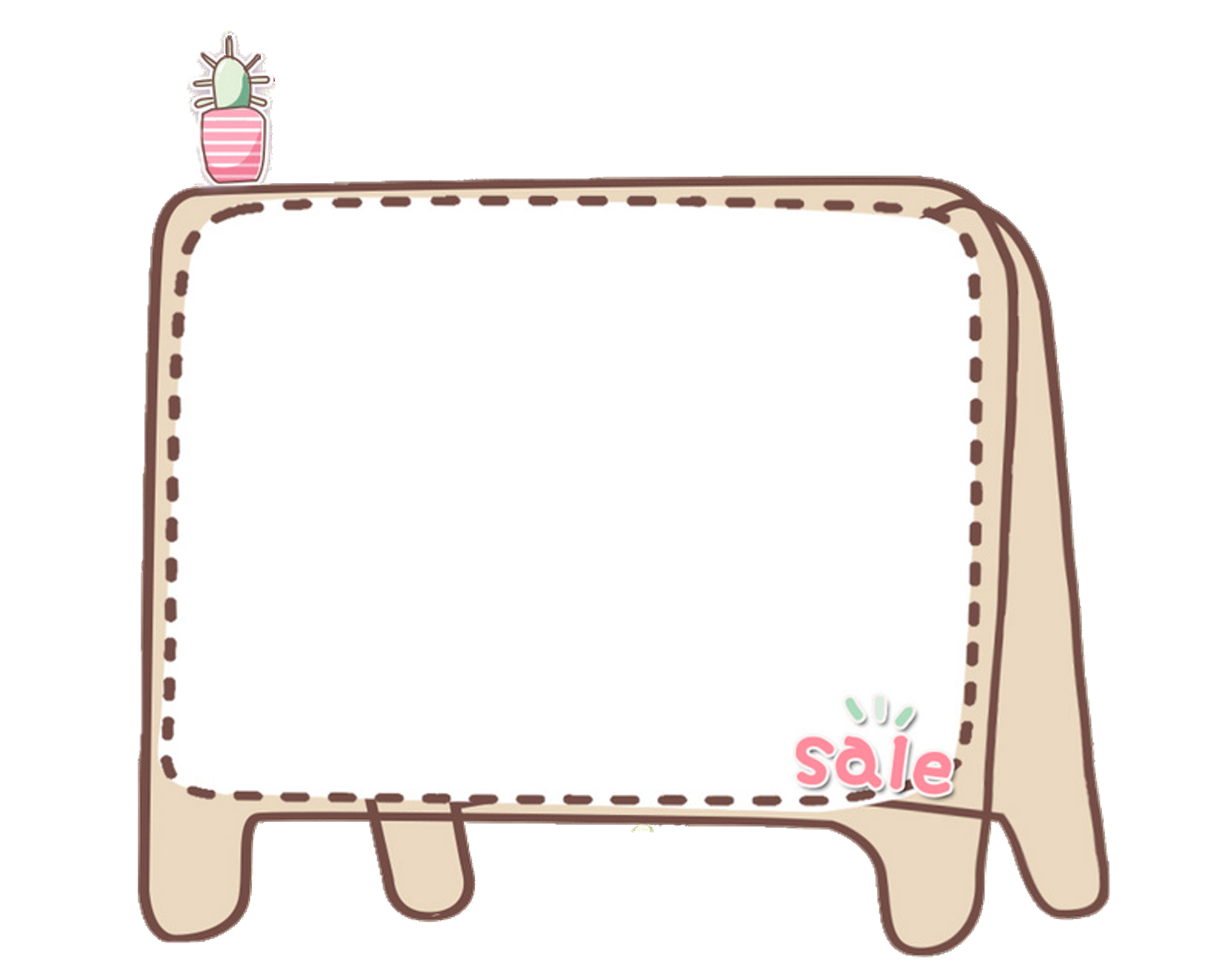 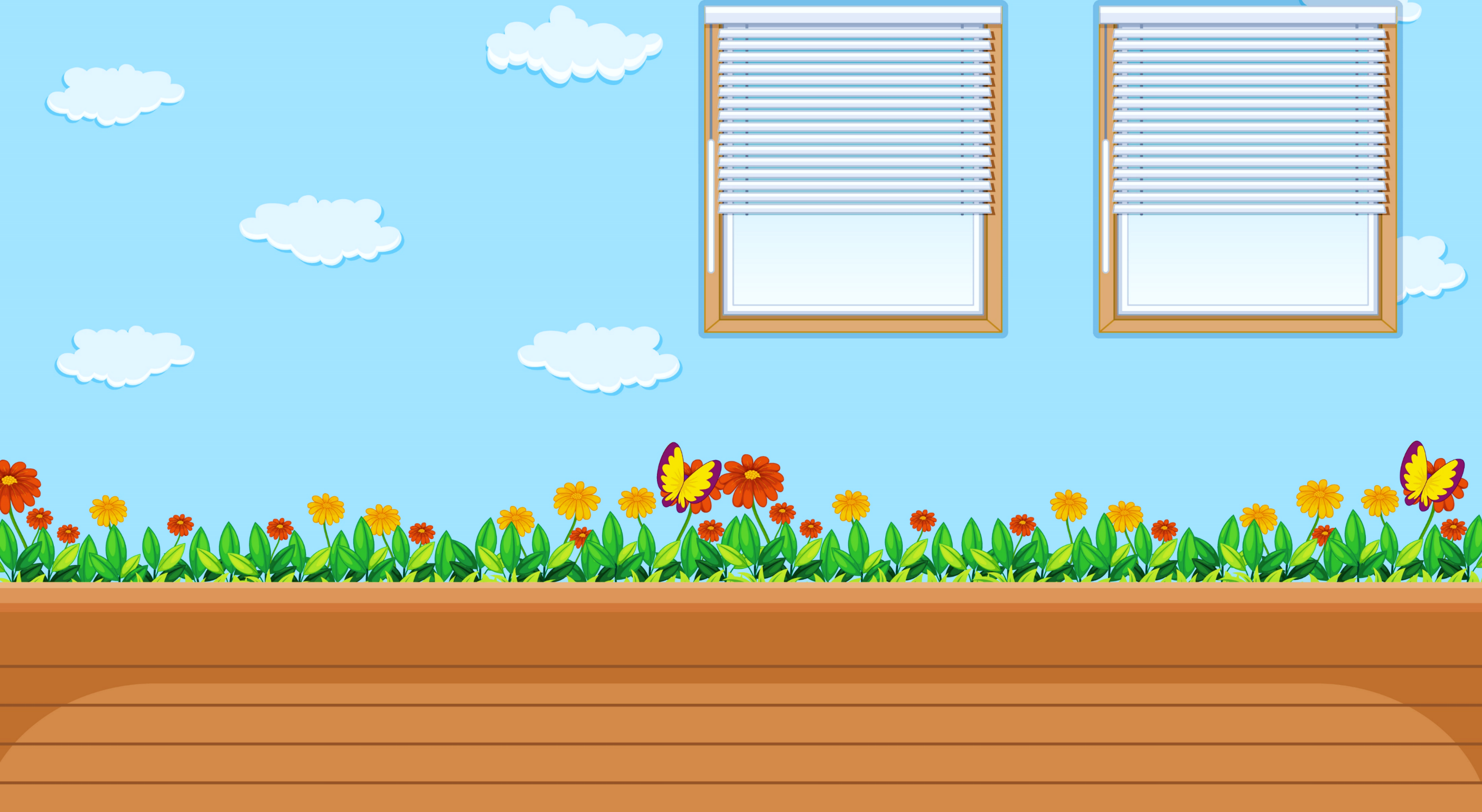 Nhận xét 
hoạt động 
Tuần
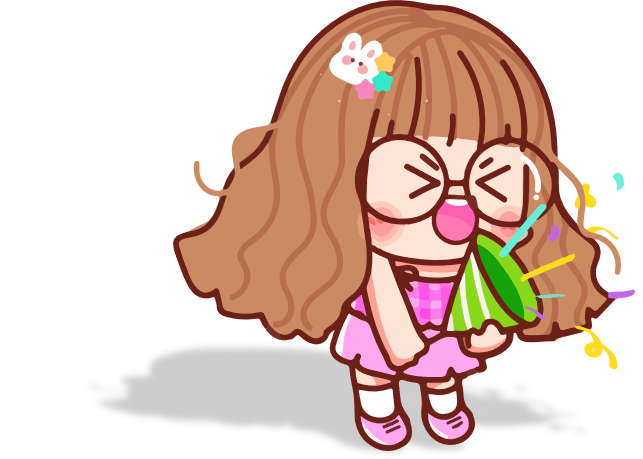 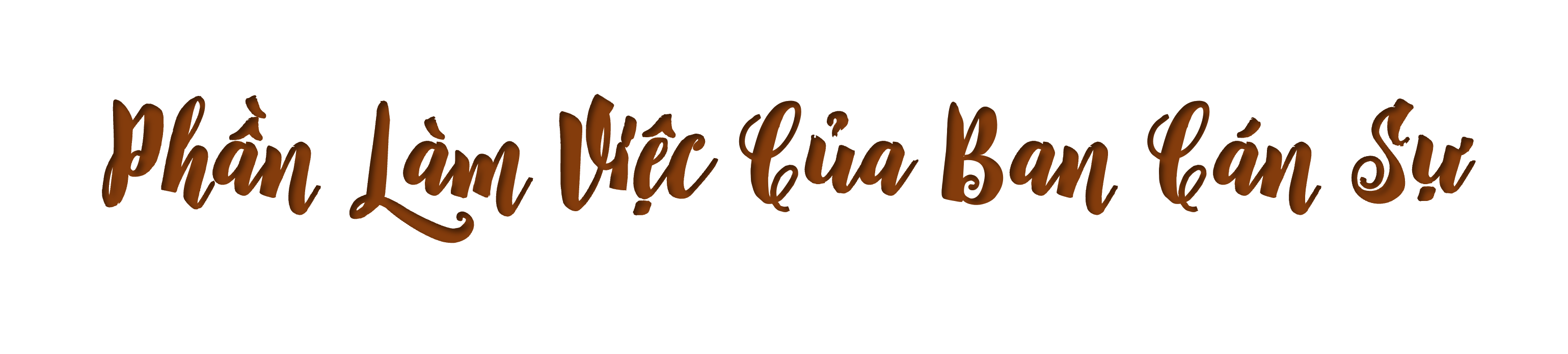 Các tổ trưởng báo cáo kết quả hoạt động trong tuần của tổ.
Lớp trưởng báo cáo kết quả học tập của lớp trong tuần.
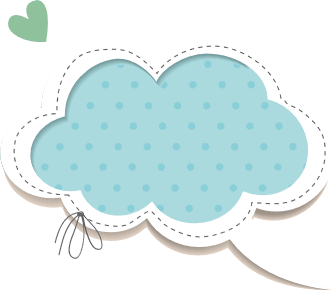 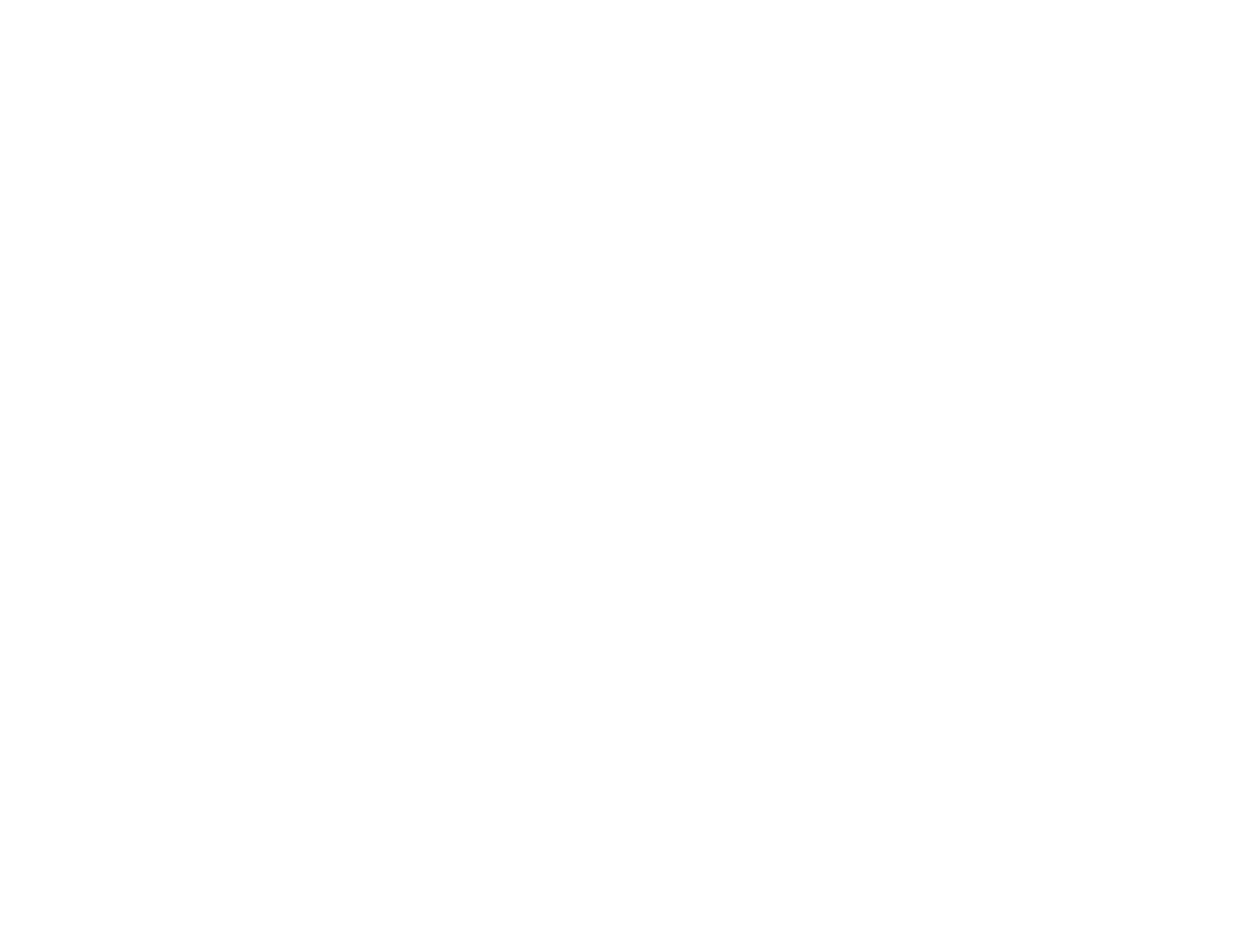 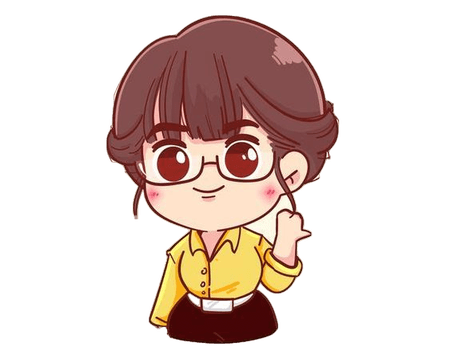 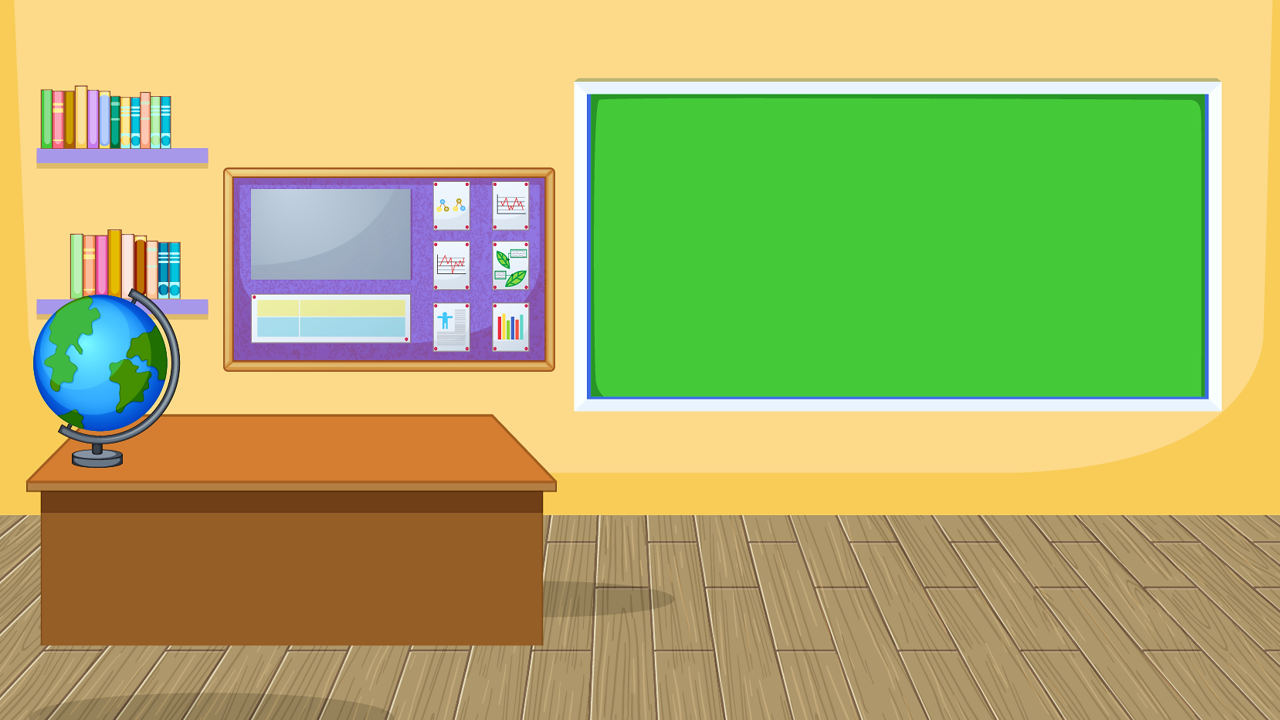 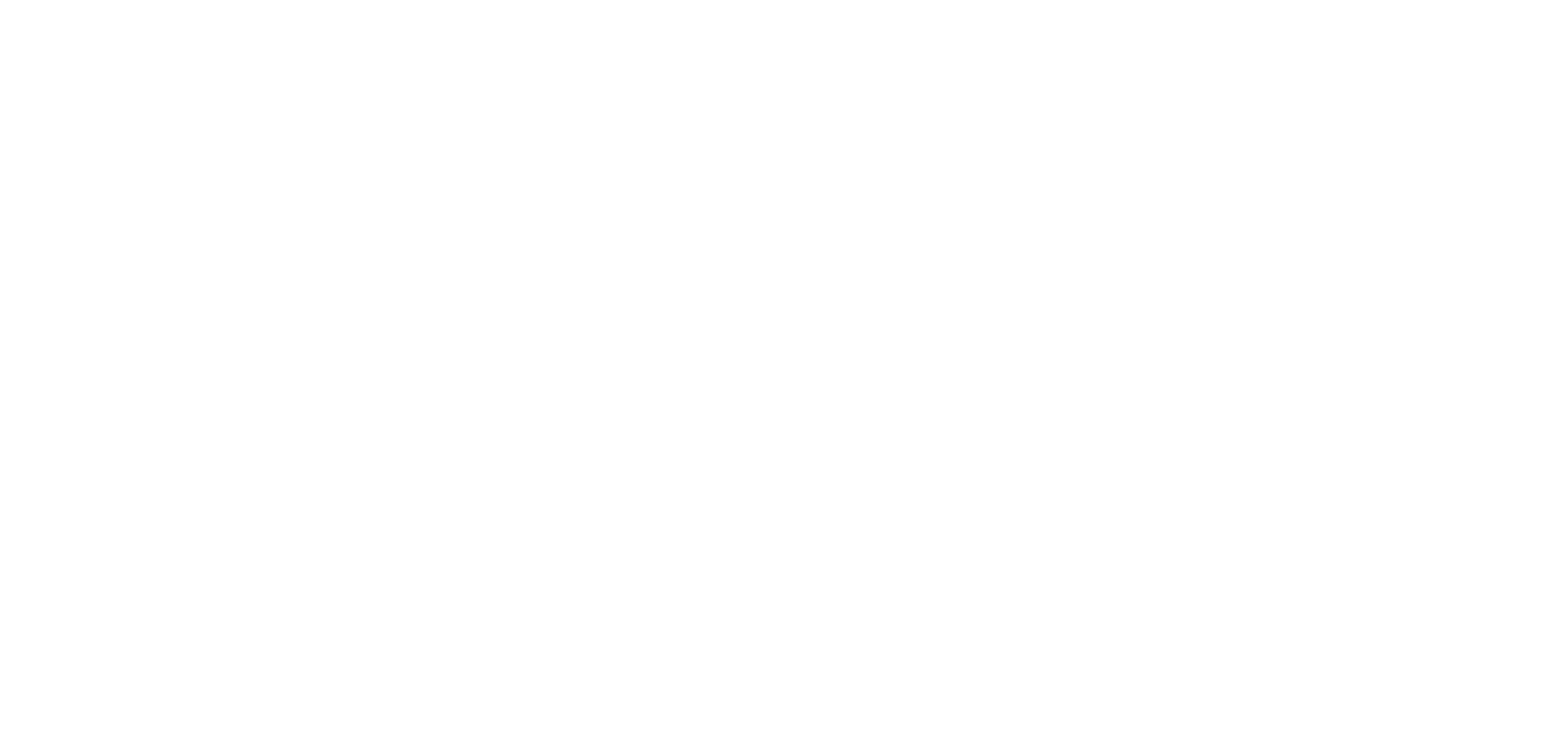 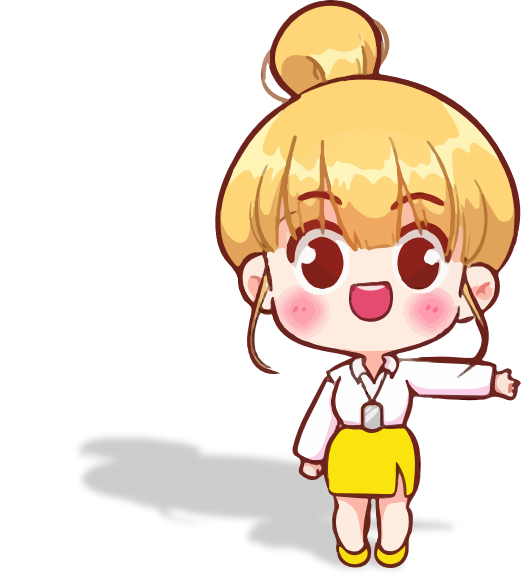 Những điều em cần cố gắng hơn ở tuần mới
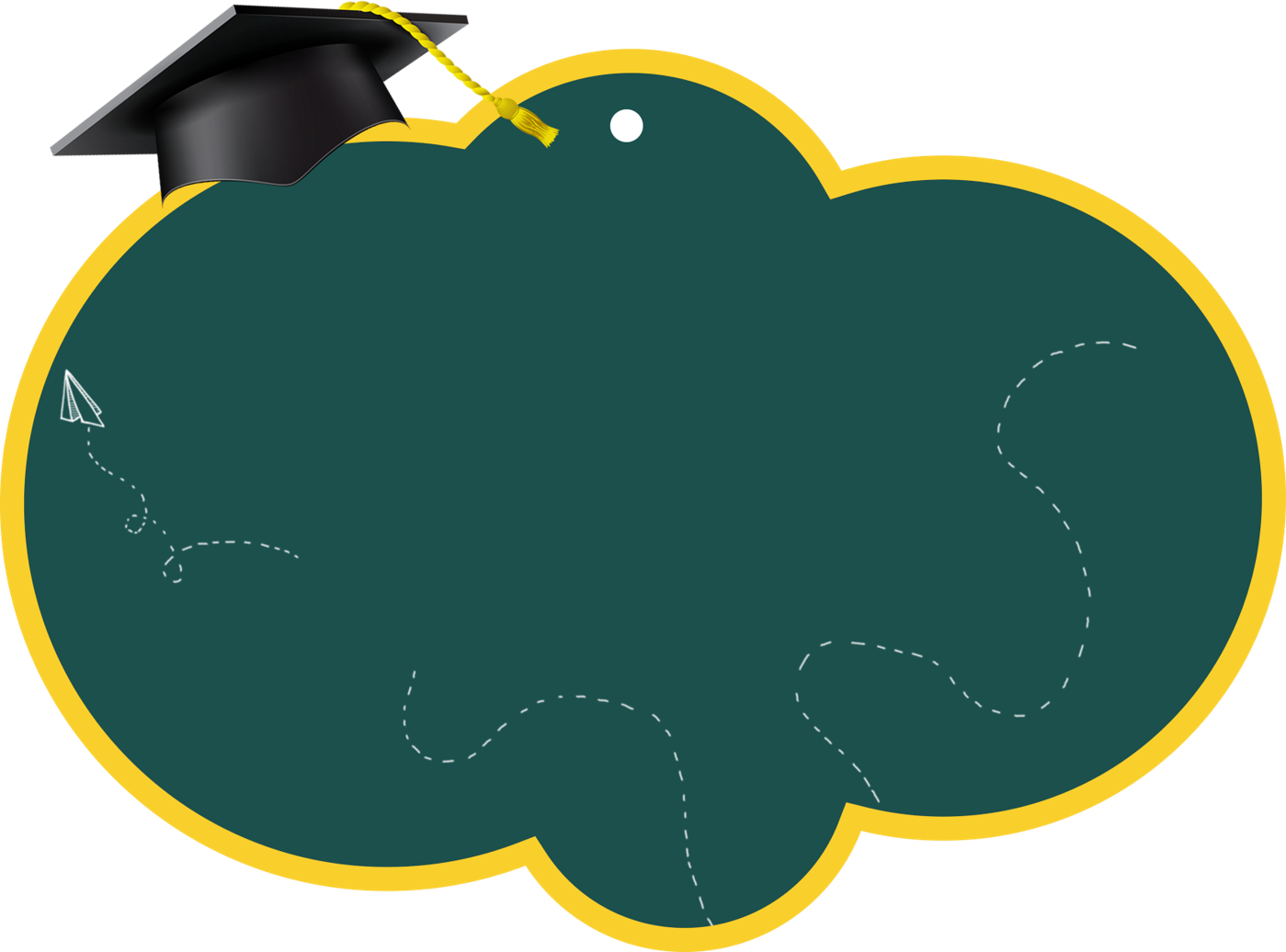 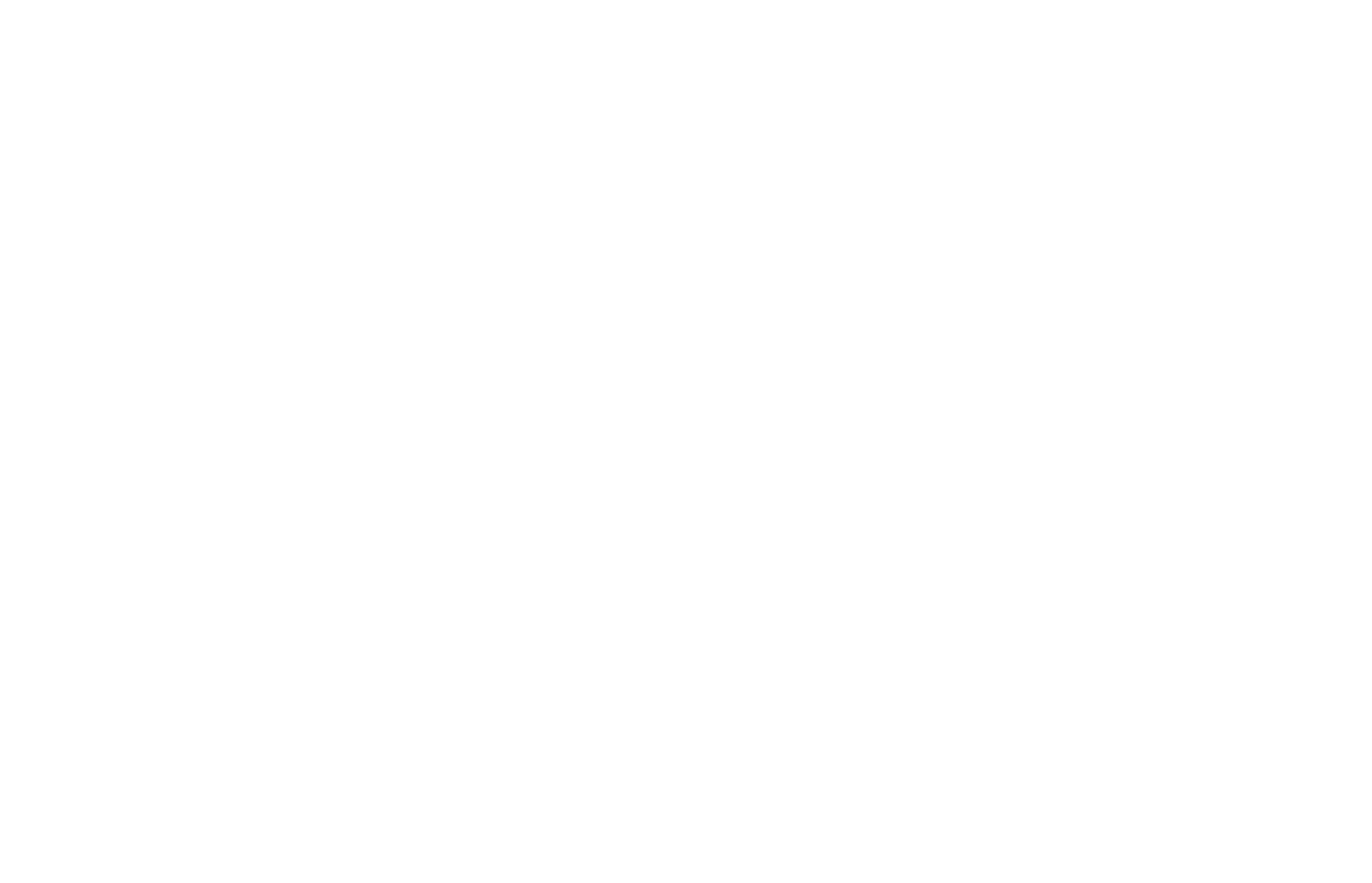 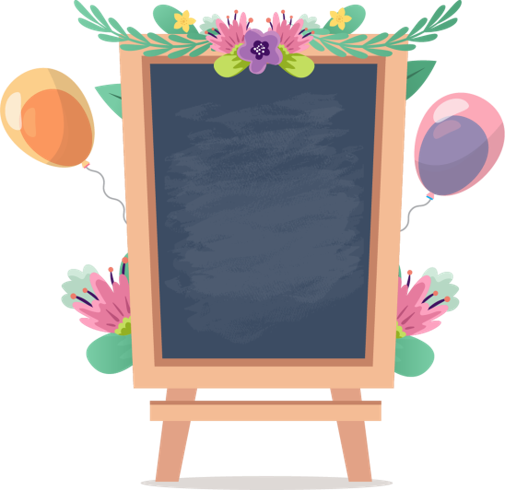 GÓC 
TUYÊN 
DƯƠNG
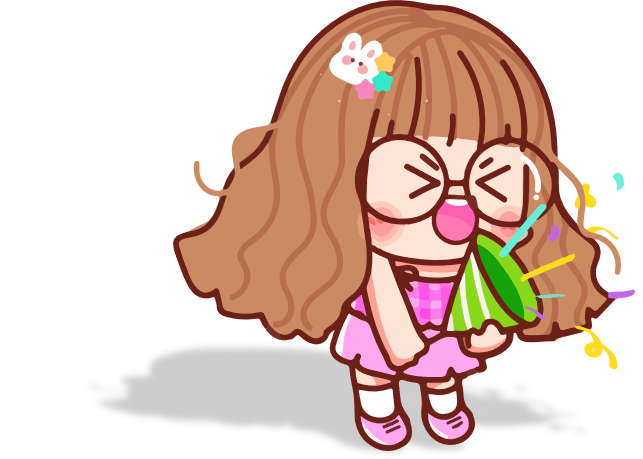 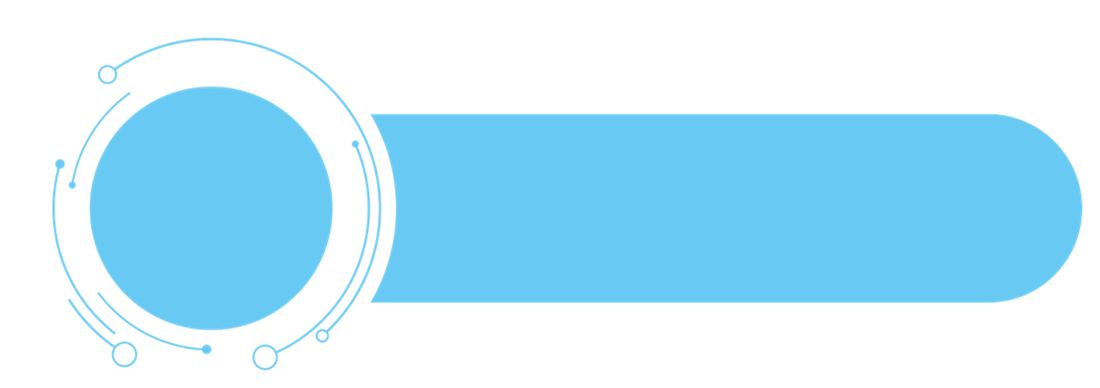 9
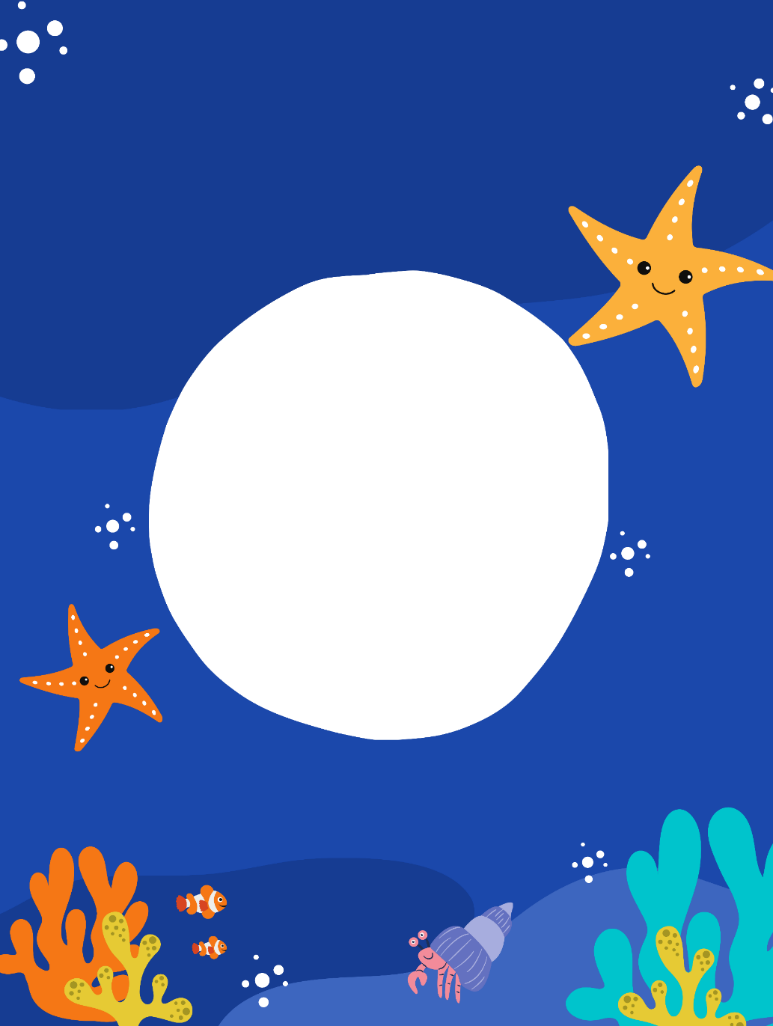 Ngôi sao tháng
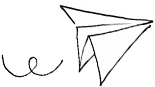 Ngôi sao của tháng
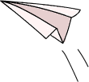 Ngôi sao chăm chỉ
Ngôi sao chăm chỉ
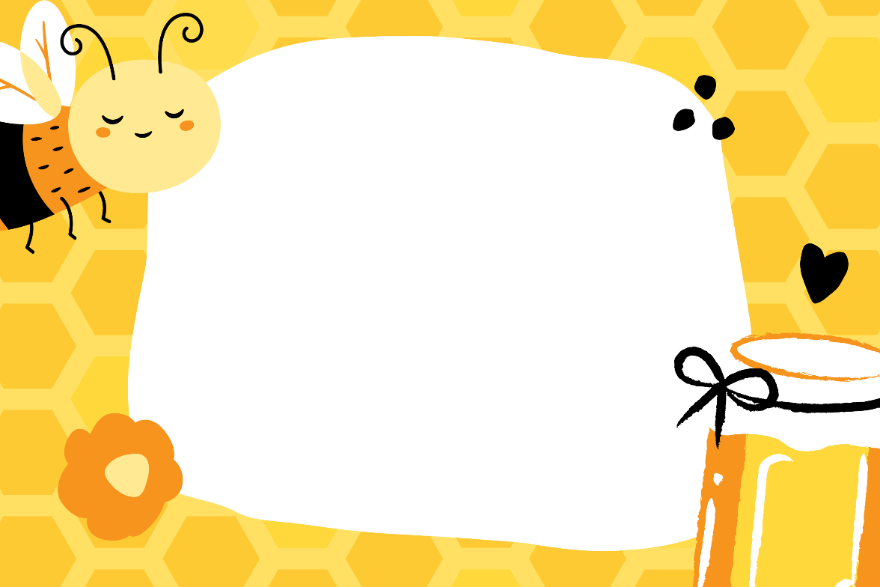 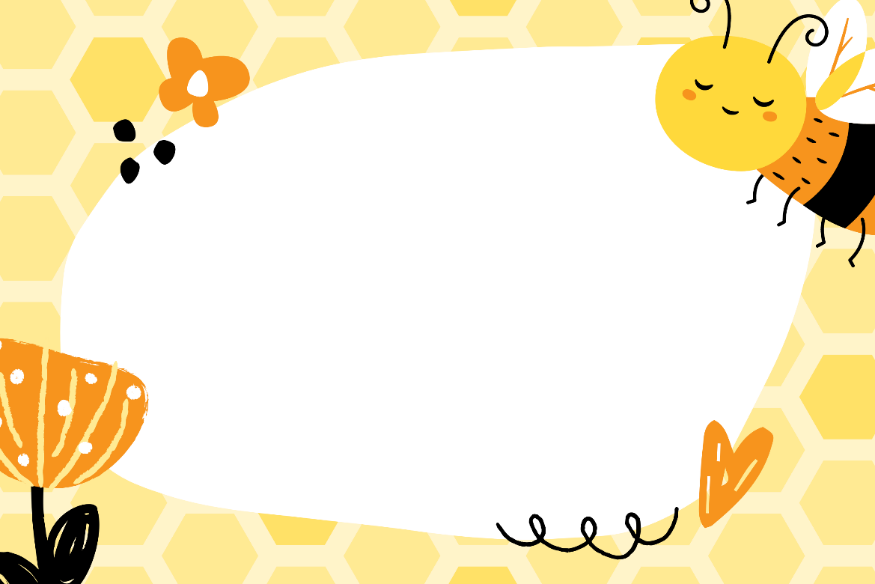 Nguyễn Văn A
Nguyễn Văn B
Phạm Văn C
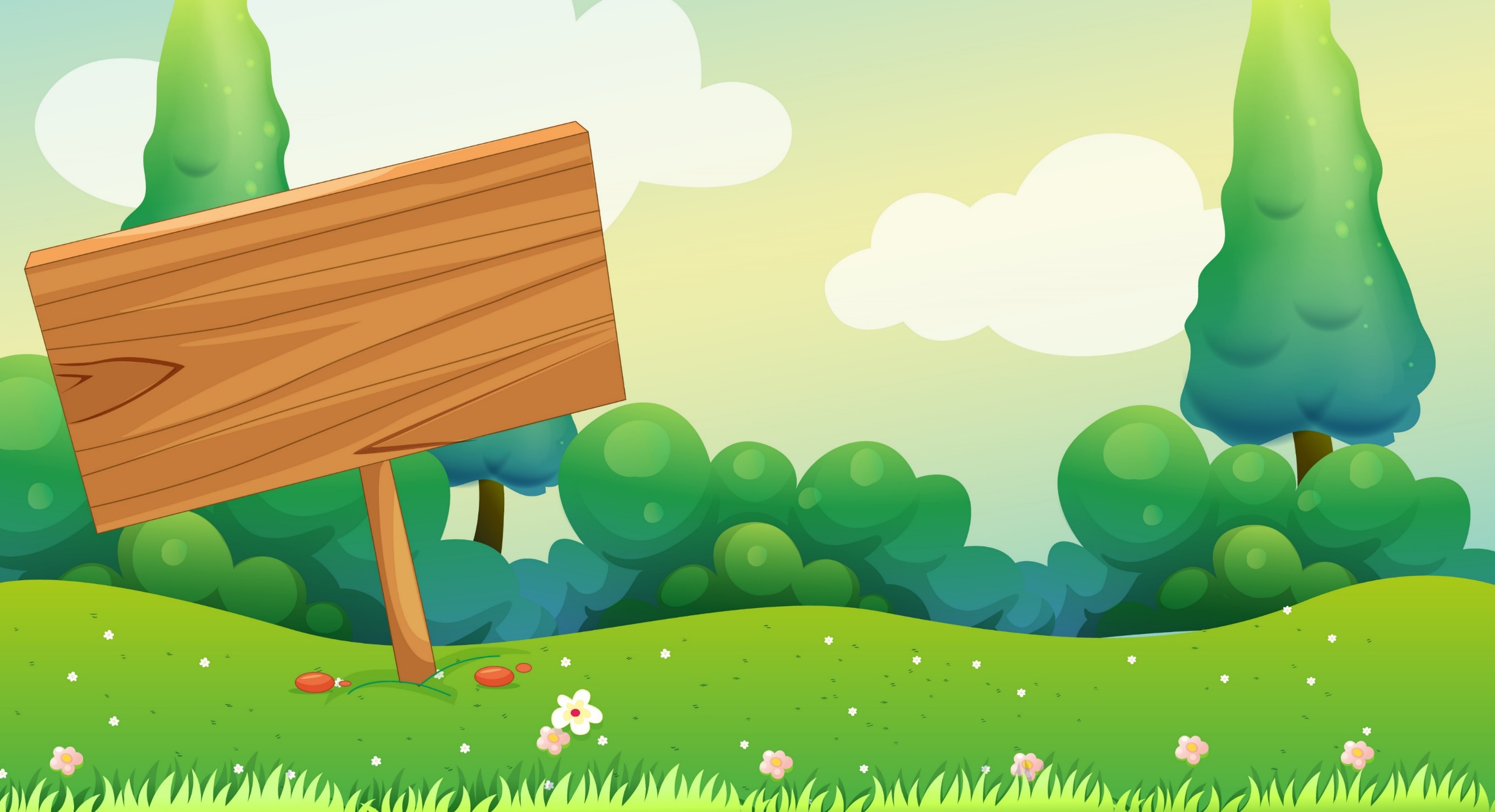 Phương hướng hoạt động tuần
Sinh hoạt chủ điểm
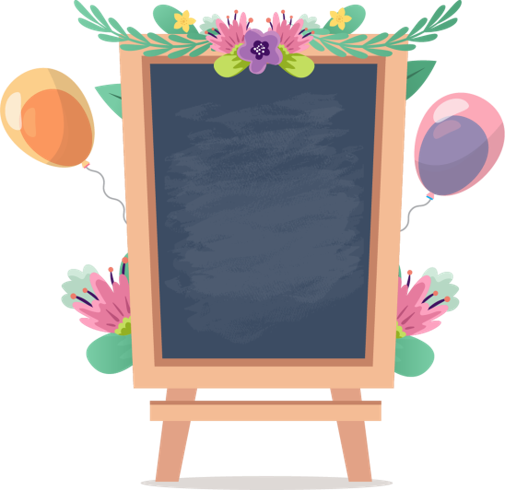 Cảm nghĩ 
của em 
về lớp học 
thân thiện
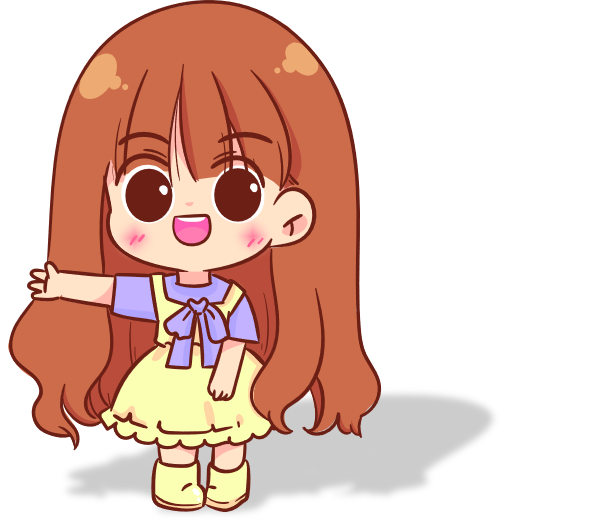 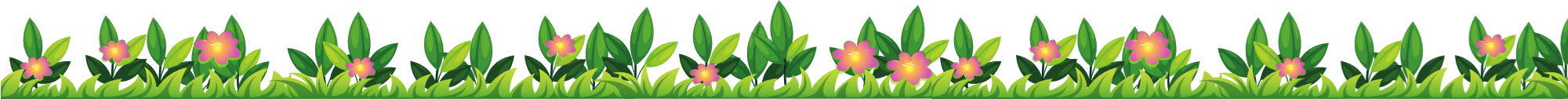 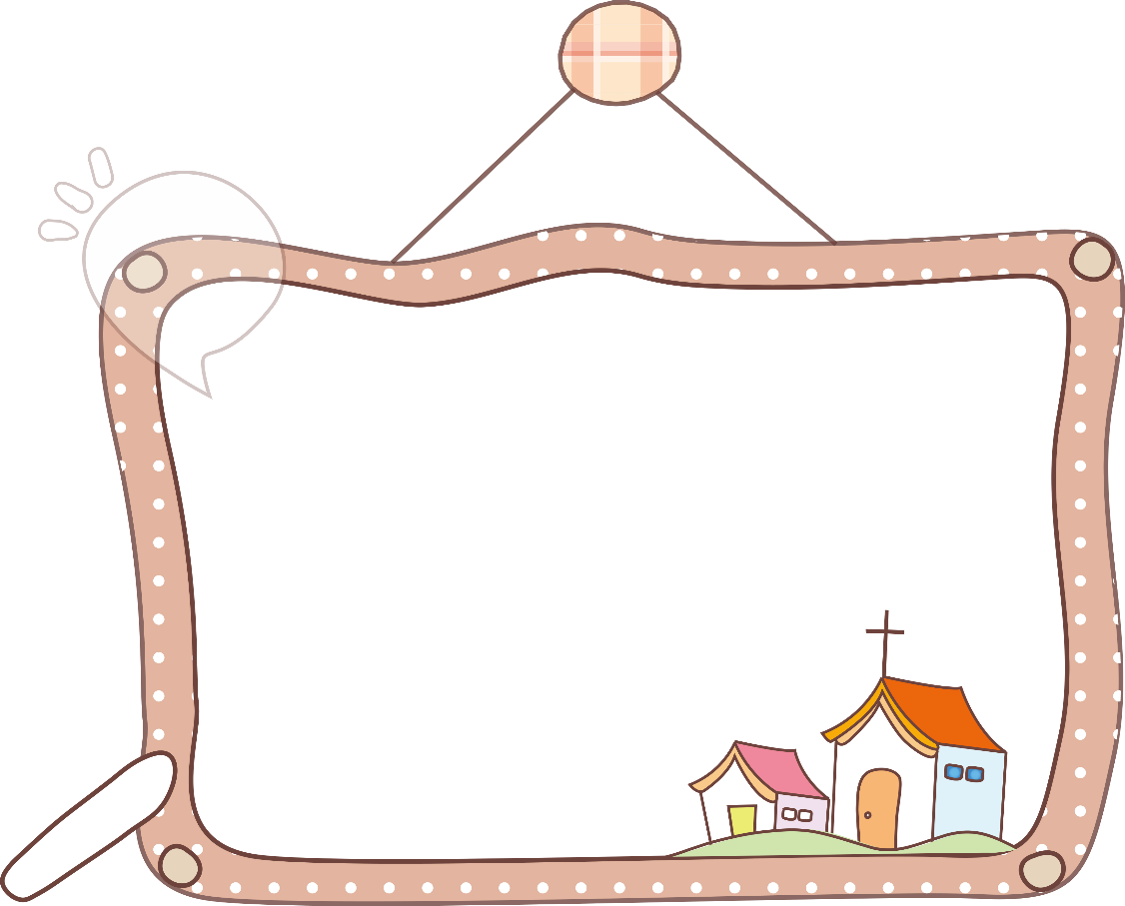 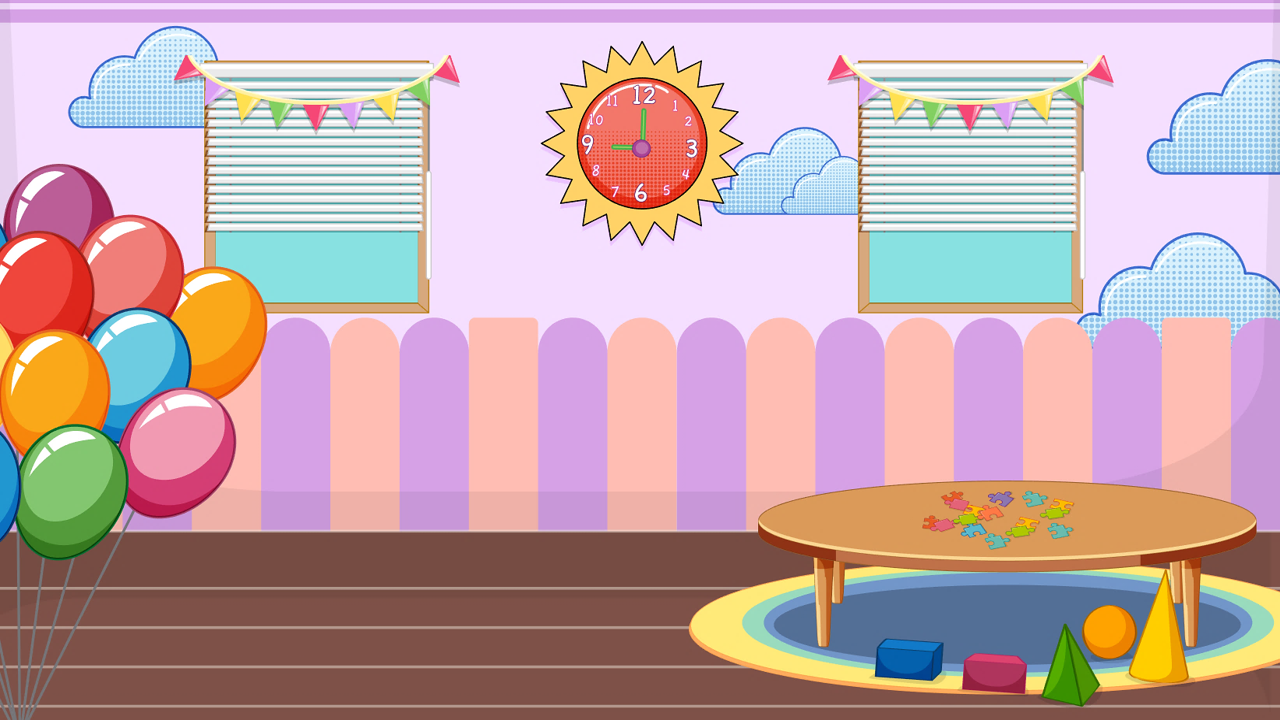 SINH HOẠT Chủ ĐỀ
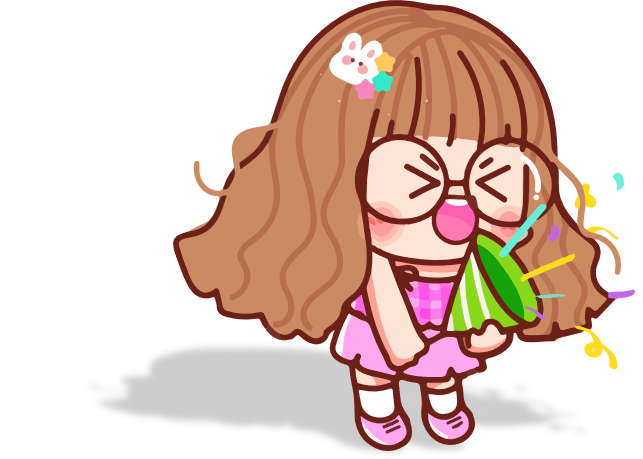 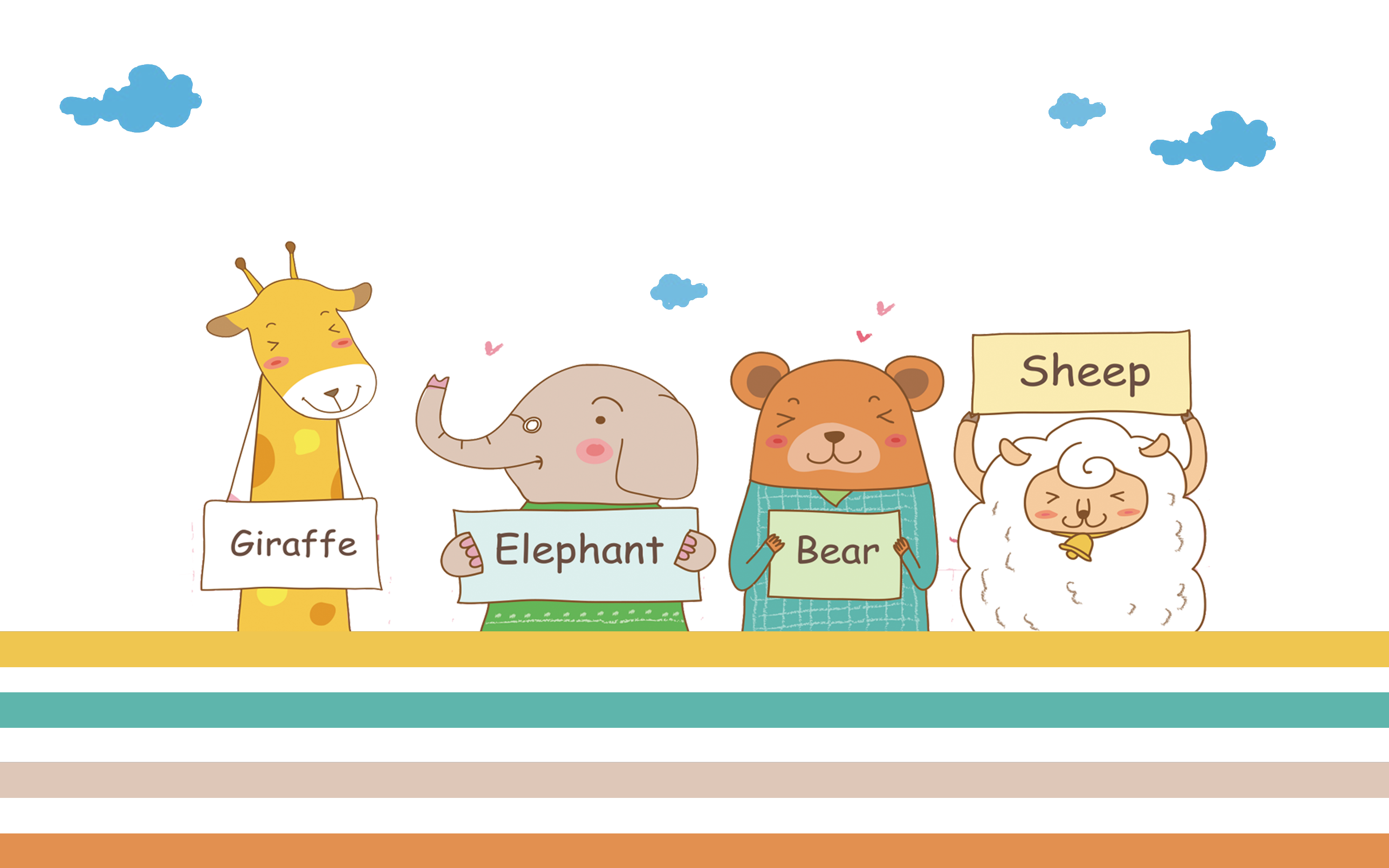 Khởi động
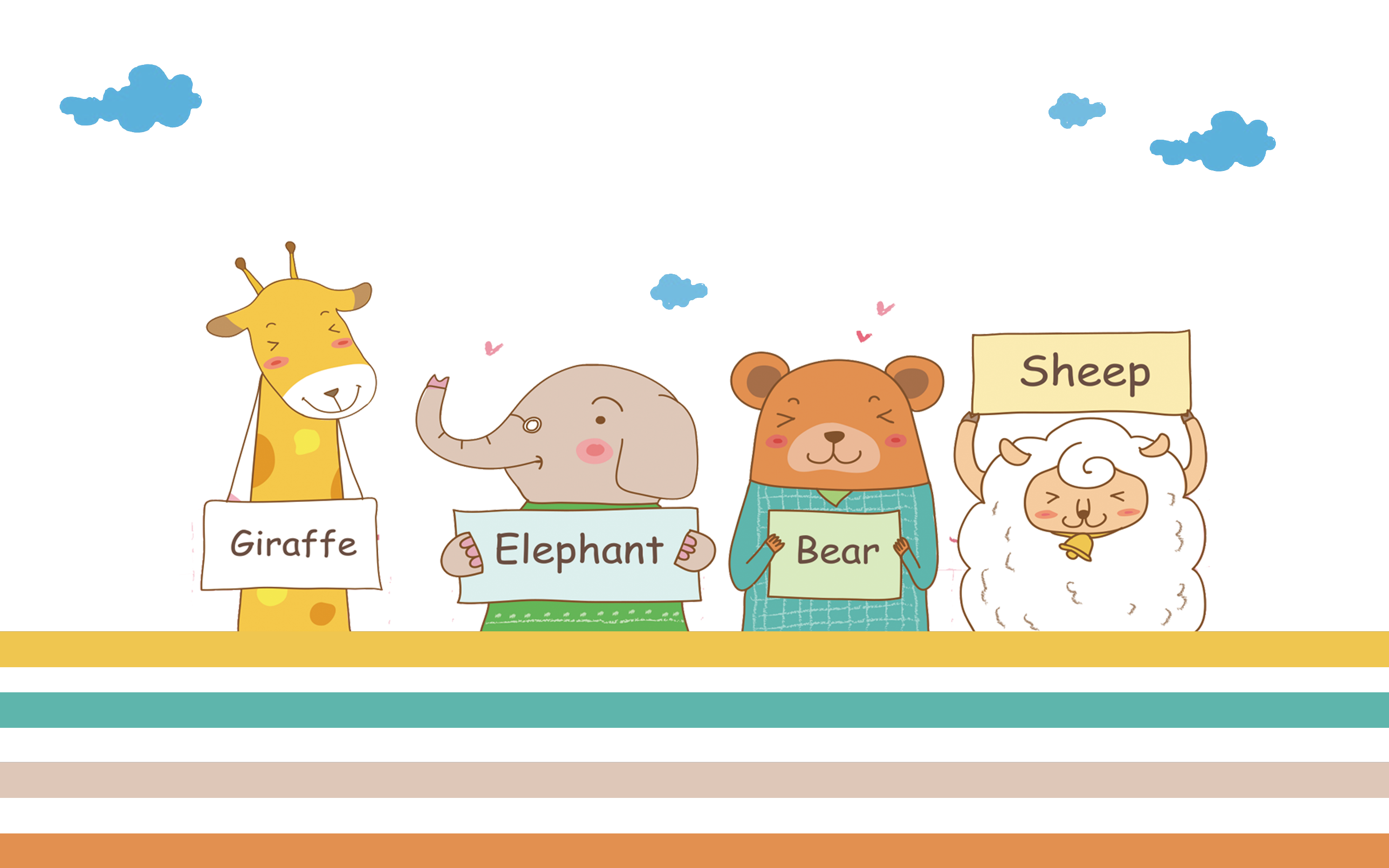 Hoạt động:
Chuẩn bị trình diễn trang phục theo ý thích.
1) Phân công nhiệm vụ và chuẩn bị đồ dùng.
- Học sinh chuẩn bị trang phục và bài giới thiệu về trang phục yêu thích của mình.
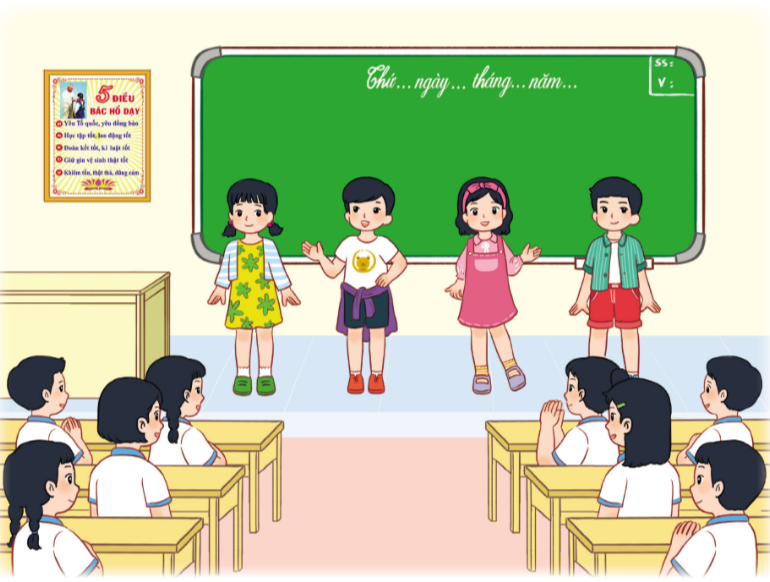 - Lần lượt từng HS trình diễn và giới thiệu về trang phục yêu thích của mình.
- Chia sẻ cảm xúc sau khi tham gia trình diễn.
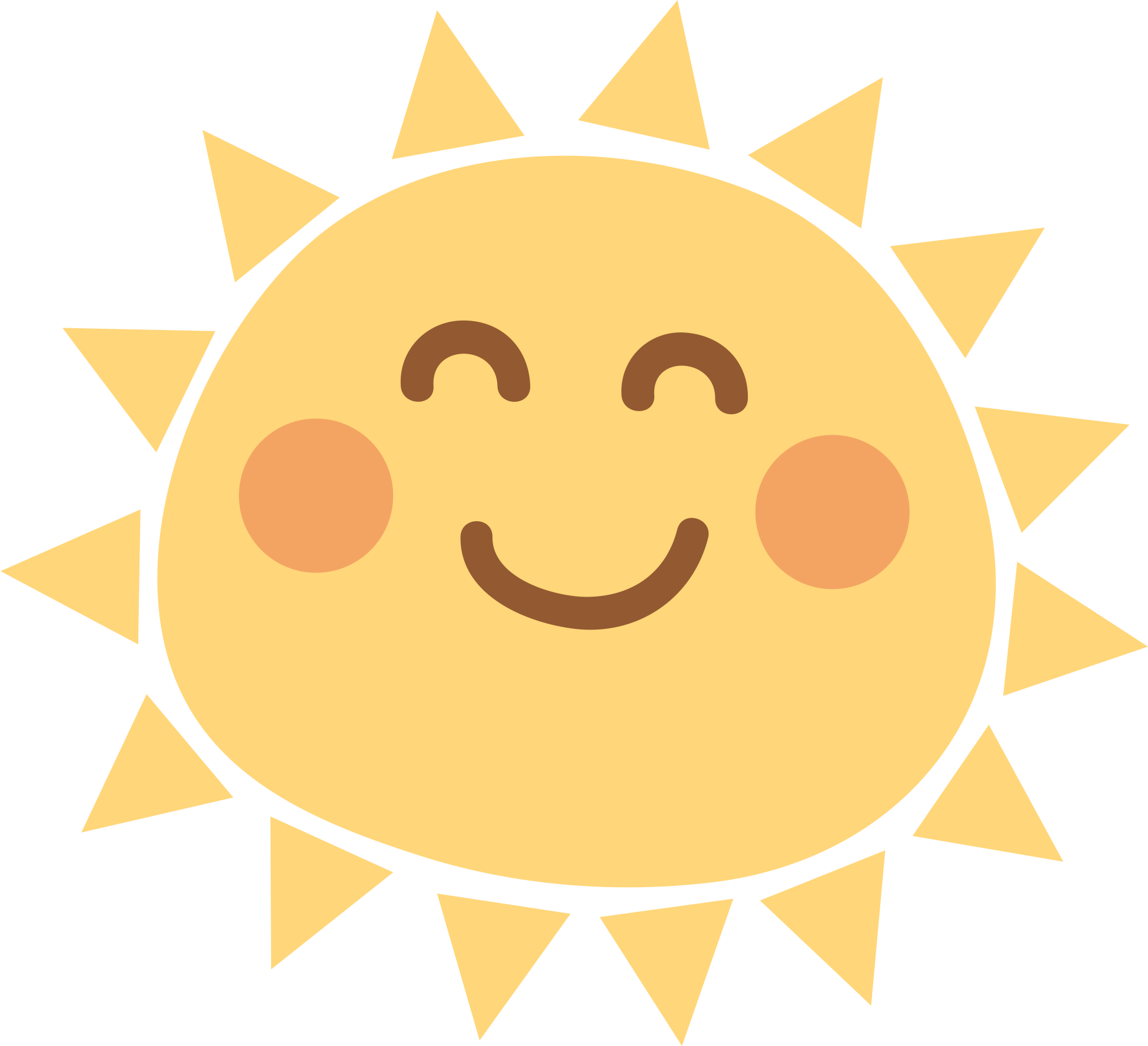 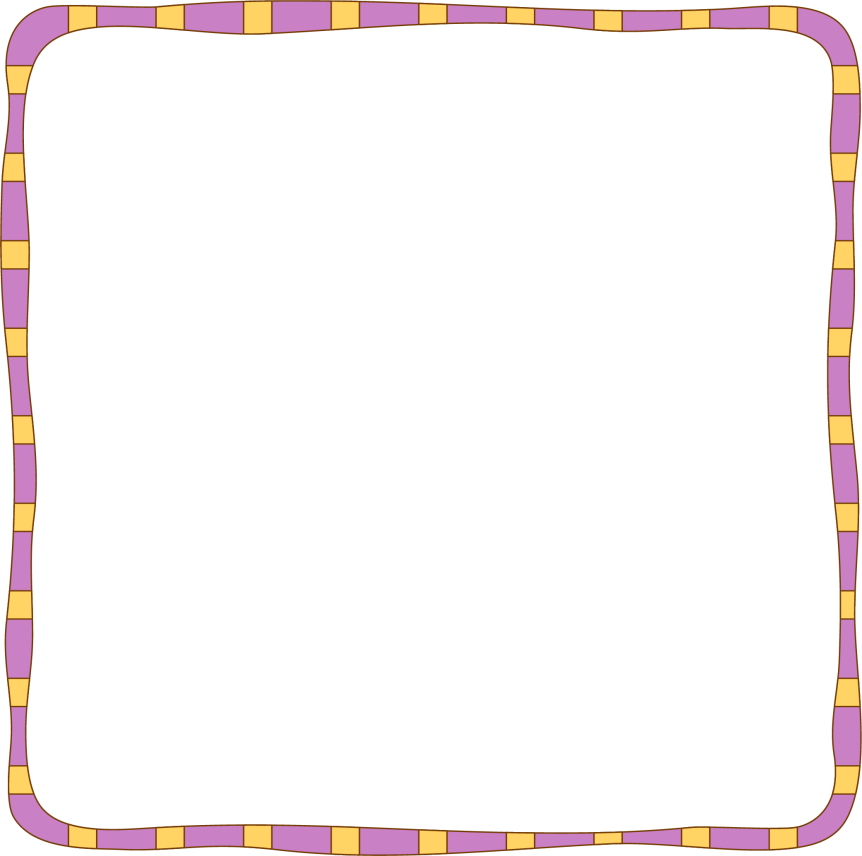 Tham gia trình diễn thời trang theo chủ đề Trang phục em yêu thích 
Giới thiệu về bộ trang phục yêu thích của em
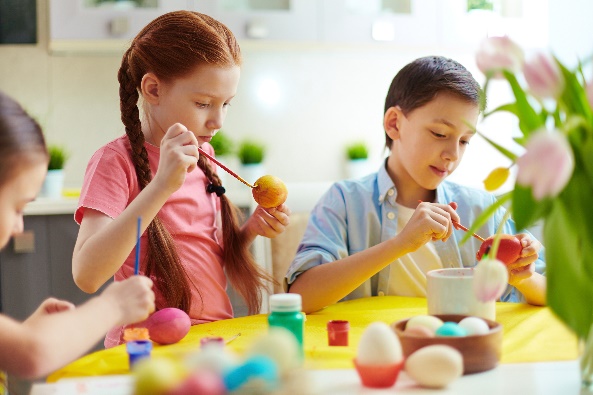 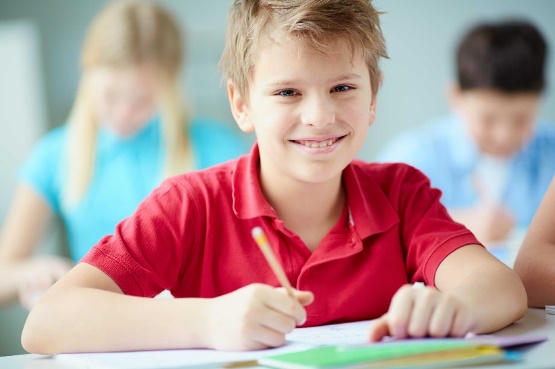 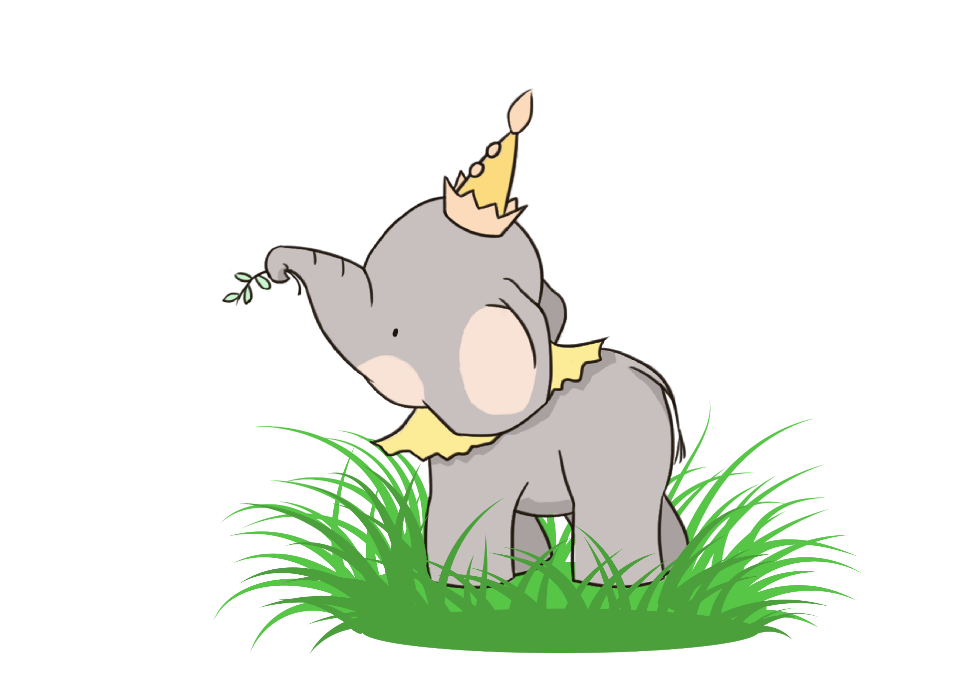 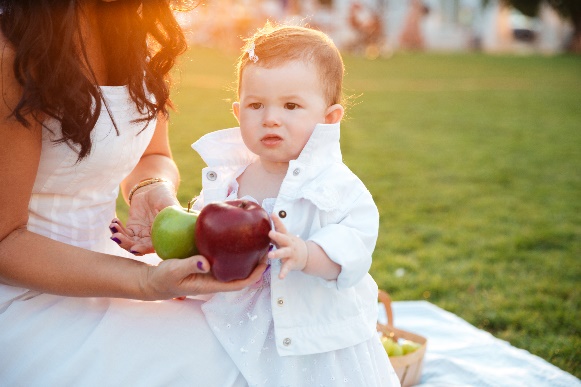 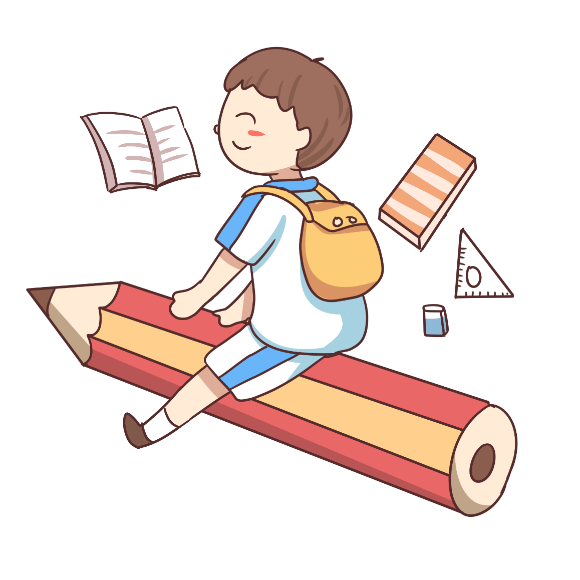